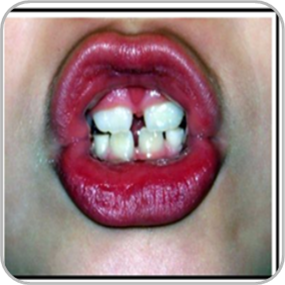 Grupul ge
Prof.logoped Bianca Roșca
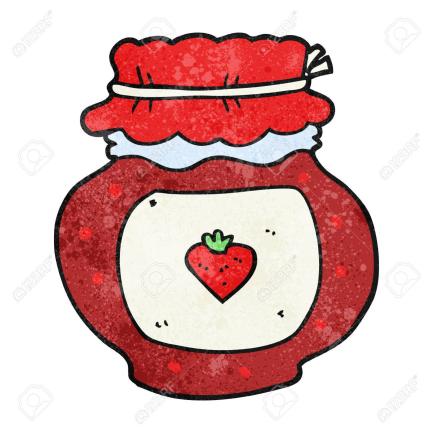 ROSTEȘTE CU ATENȚIE
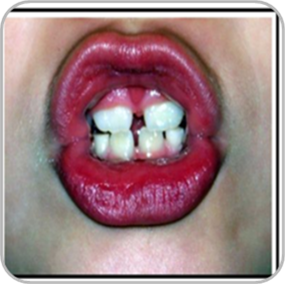 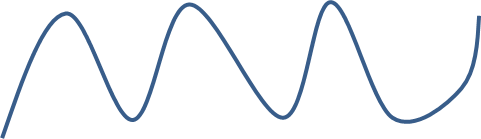 ROSTEȘTE, DESPARTE ÎN SILABE, FORMULEAZĂ O PROPOZIȚIE
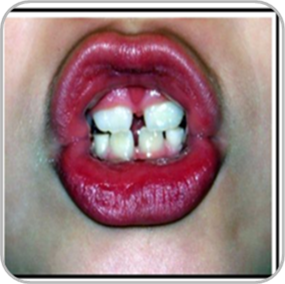 Geam
Minge
Geantă
Deget
Geană
Gem
Gel
Înger
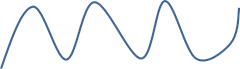 Eu spun una- tu mai multe
Minge-
Geam- 
Geamantan-
Geană-
Damigeană
Mărgea-
Geantă-
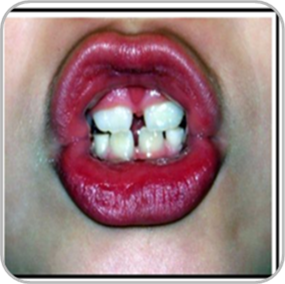 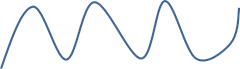 Scrie cât mai multe cuvinte care cuprind ge schimbând ultima literă sau adaugând o silabă
Gem
Gen
Ger
Minge
Ninge
Linge
Frige
Ager 
Congelator
Îngeraș
Fulger